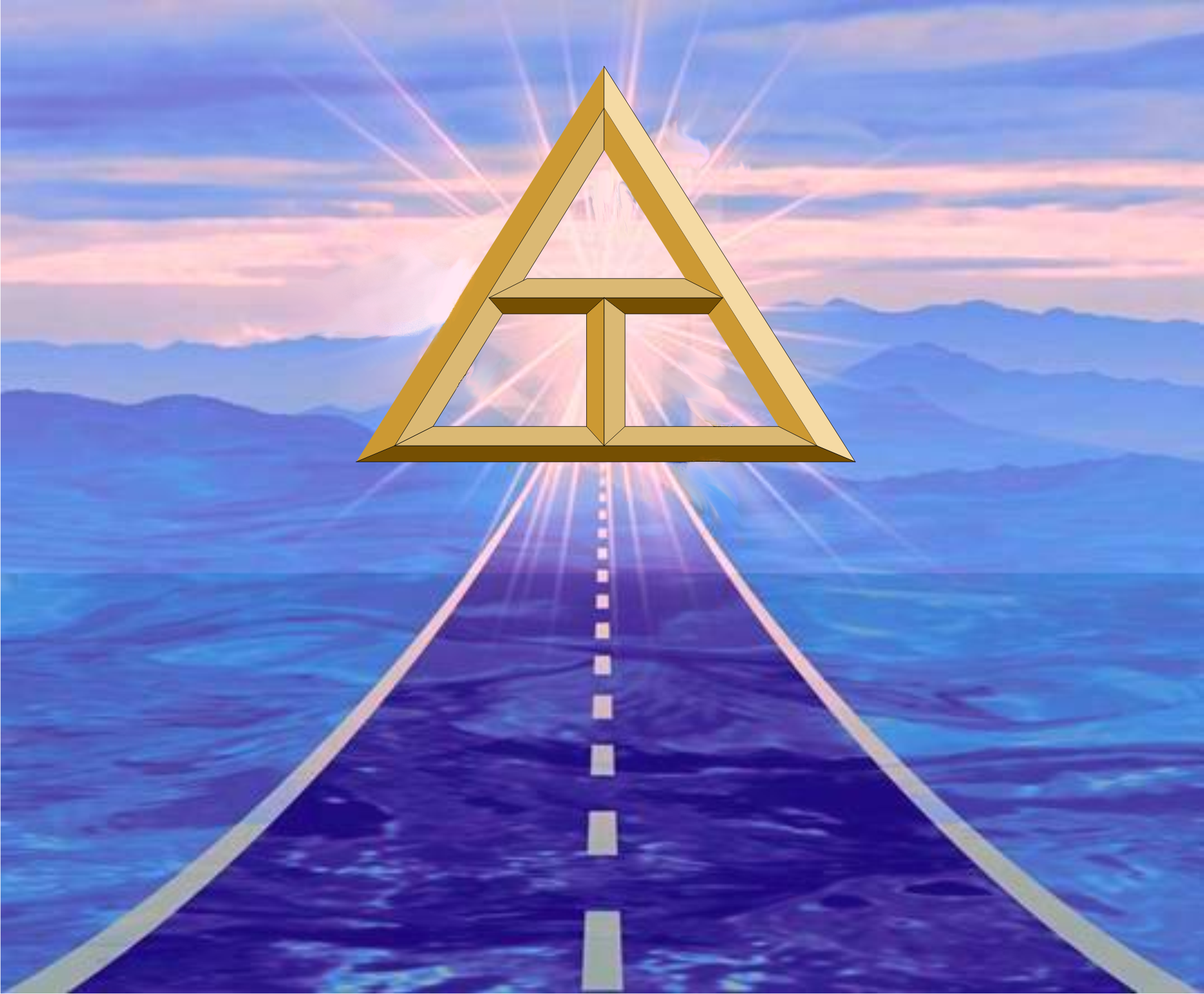 DELTATEE
INNOVATIONS
Innovative Solutions 
for the 
21st Century
What is Wireless Wire?
The Wireless Wire is a low cost, low power, wireless mesh RF communications platform which allows the user to achieve greater distances and reliable communications between devices.
The Wireless Wire is able to achieve these benefits by using the Zigbee RF technology which is intended for low data rate and long battery life, while ensuring there is secure networking communications.
Rapid Return on Investment
By using the Wireless Wire, traditional copper wire use is eliminated.
Setup is quick and easy. 
No radio specialists, or site planning /mapping required. 
Devices can be added later and the Wireless Wire will automatically incorporate that into the mesh network and will determine the best signal path.
Many types of input/output available including: Switches & industrial automation networking communication protocols.
WIRELESS CONNECTIVITY
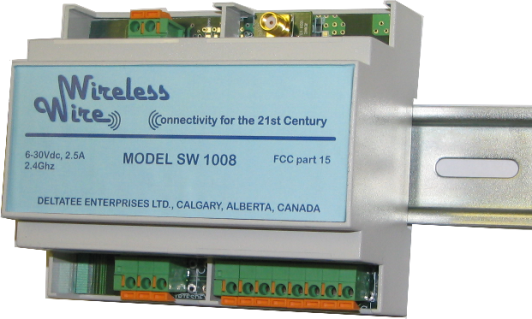 Switches & Outputs
BASE UNIT
Connect
INPUTS : 8 or 16 Dry Contacts
OUTPUTS : 8 or 16 Open Collector to Gnd.50V , 2A
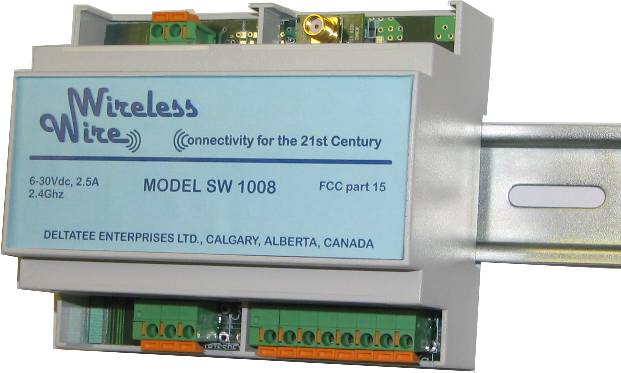 Switches & Outputs
WIRELESS CONNECTIVITY
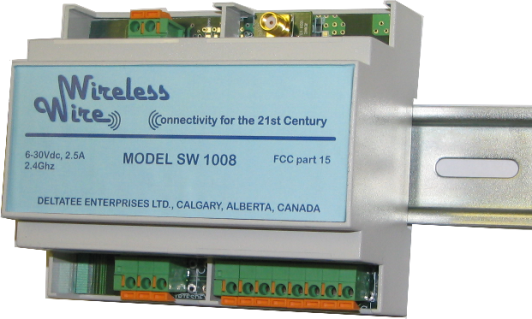 4-20mA
Analog Out
ANALOG OPTION
Connect
INPUTS : 4 x 4-20mA
OUTPUTS : 2 x 4-20mA
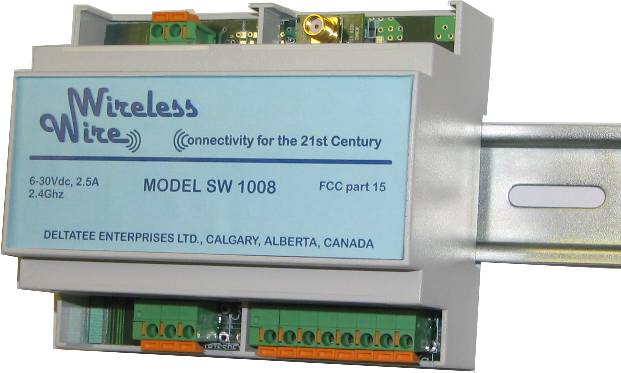 4-20mA
Analog  In
WIRELESS CONNECTIVITY
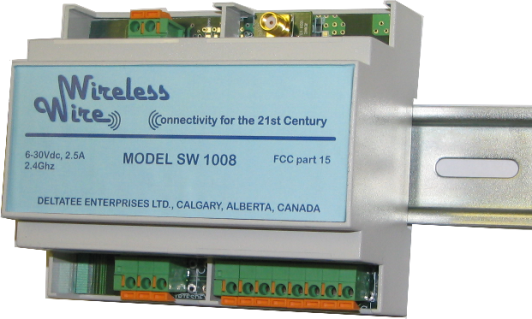 Serial Port
SERIAL OPTIONS
Connect
INPUTS : 2 x RS232 or1 x RS485 or1 x USB Peripheral
OUTPUTS : 2 x RS232 or1 x RS485 or1 x USB Device
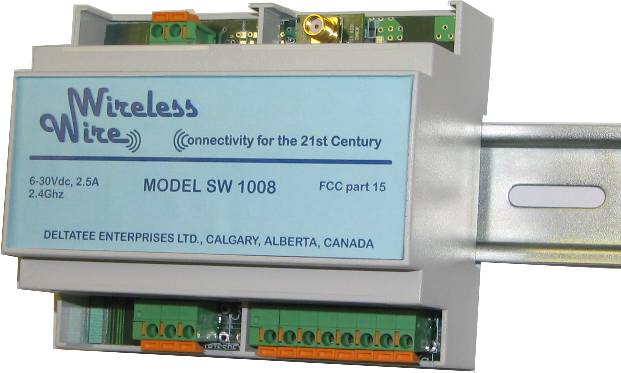 Serial Port
WIRELESS CONNECTIVITY
MULTIPLE UNITS
UPTO 32 UNITS
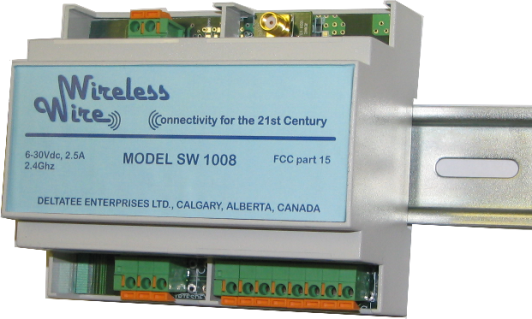 Connect
Connect
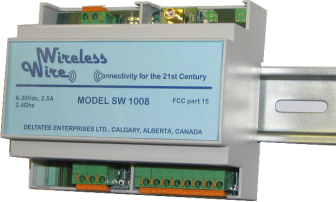 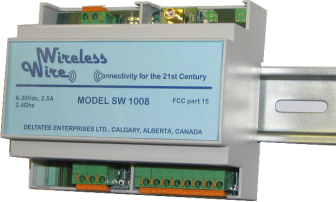 Connect
Connect
Connect
SELF-CONFIGURING
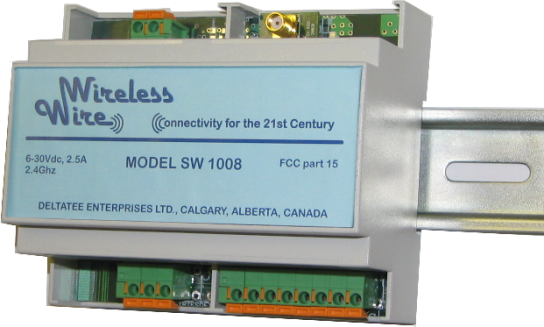 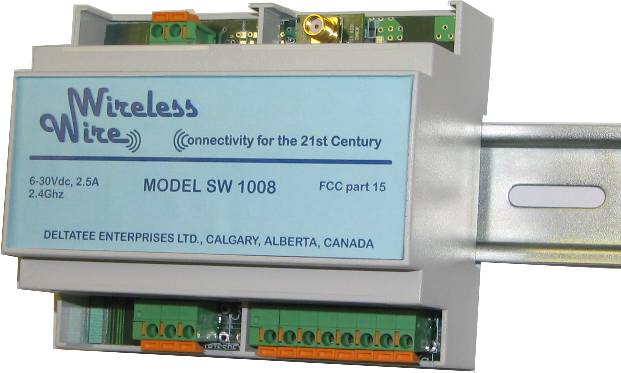 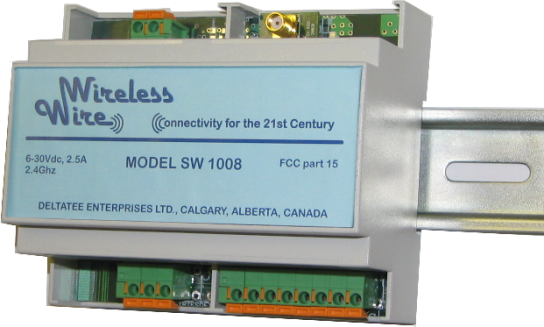 WIRELESS CONNECTIVITY
MULTIPLE UNITS
UPTO 32 UNITS
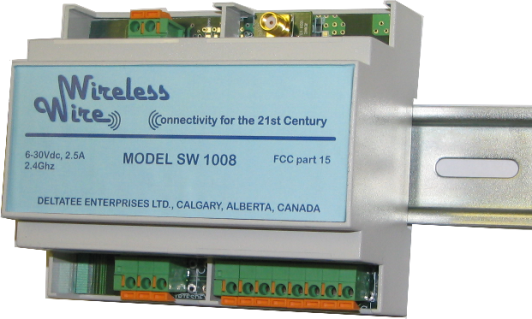 Connect
Connect
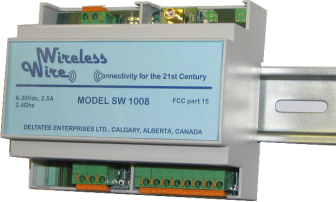 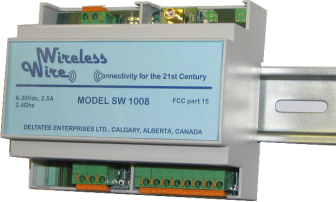 Connect
Connect
Connect
SELF-HEALING
MESH NETWORK
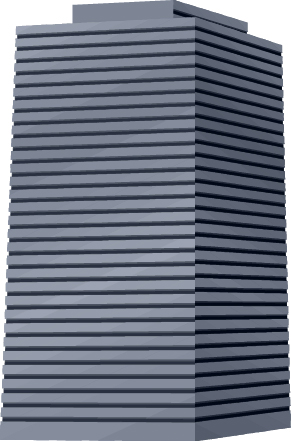 Obstacle
Connect
Connect
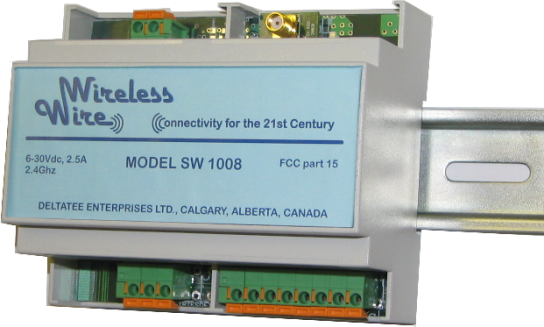 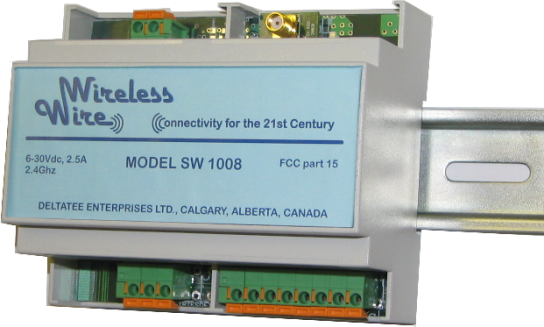 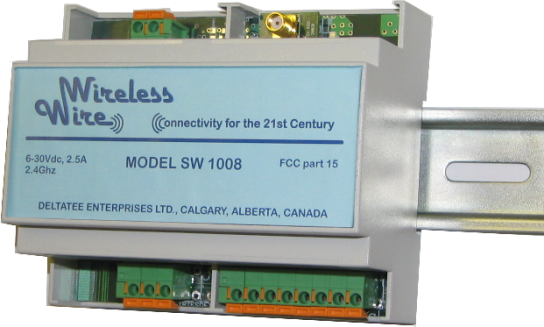 MIX AND MATCH
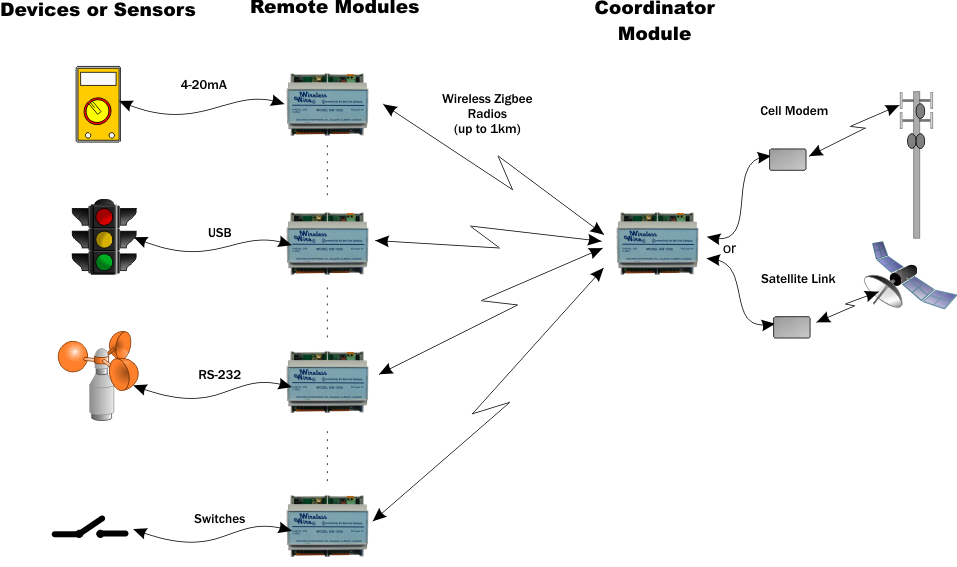 FEATURES
Replaces traditional copper wire cost effectively:
Compared to the cost of equipment, labor and specialized knowledge that is required to install point-to-point copper wiring and conduit, Wireless Wire is much less expensive.
Rapid deployment: 
The Wireless Wire is simple. The control system does not know that copper has been replaced with a Wireless Cable link, but the Wireless Cable network is inherently more reliable, more adaptable, and scalable.
Radio mesh network system:
The Wireless Wire is self-configuring, and does not require a network or radio specialist. The Wireless Wire is adaptable. It has the ability to self-heal the network.
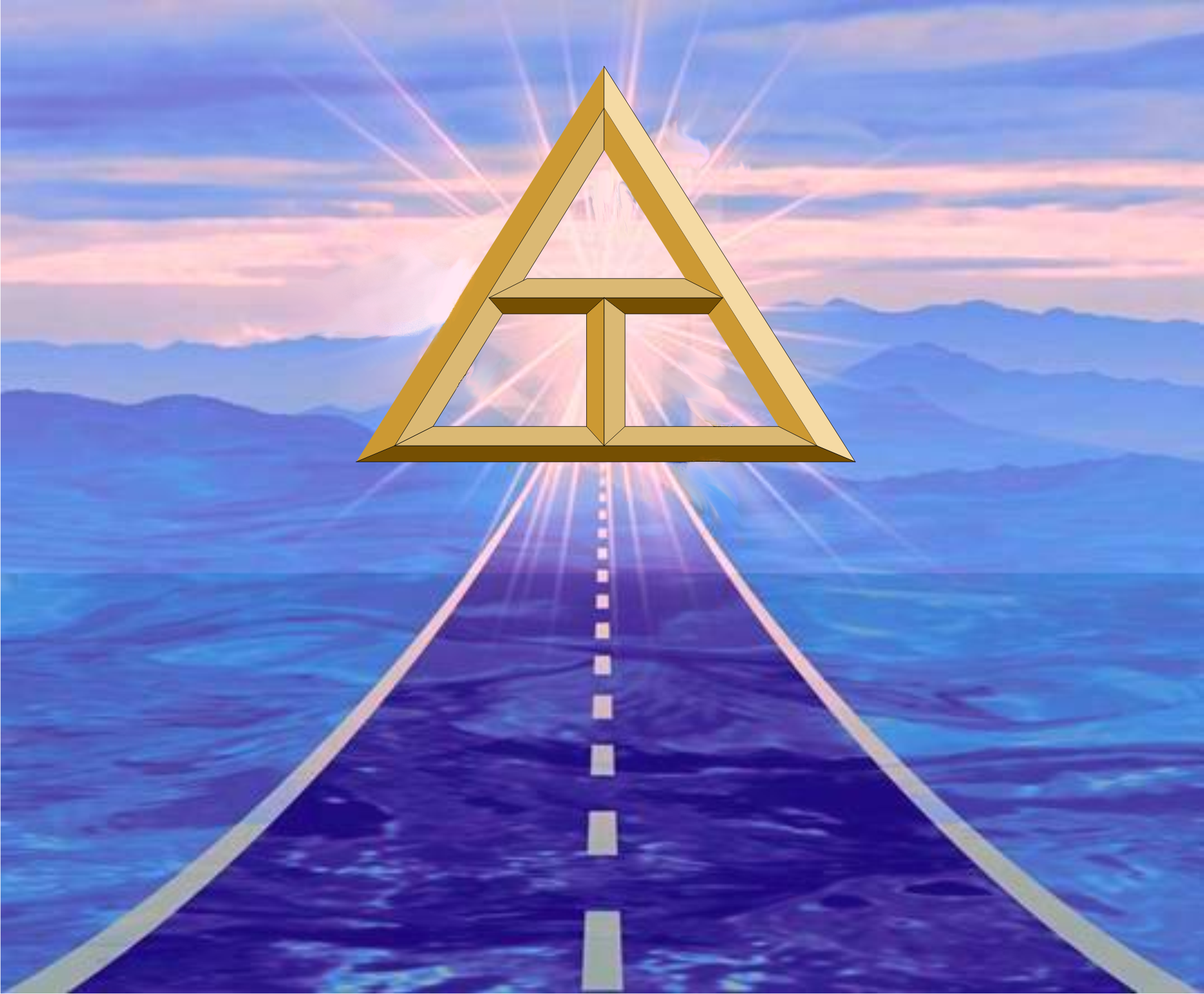 DELTATEE
INNOVATIONS
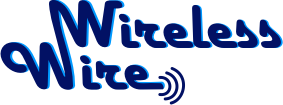 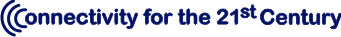 www.wirelesswire.ca